Осенний лес.(штампы листьями)
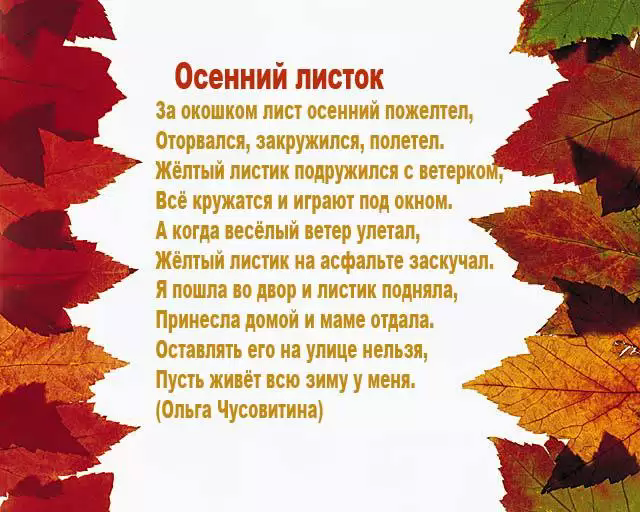 Что потребуется:
- осенние листья
- краски (гуашь/акварель/акрил)
- лист бумаги

1. Берем осенний листочек и наносим на него краску                 ( наносить надо на сторону с прожилками).
2. Переворачиваем на лист бумаги - делаем отпечаток листочка.
3. Фантазируем: добавляем наклеек или штампов.
Этапы выполнения работы.
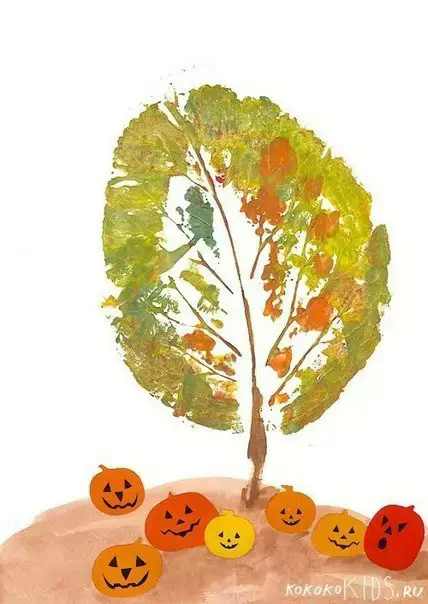 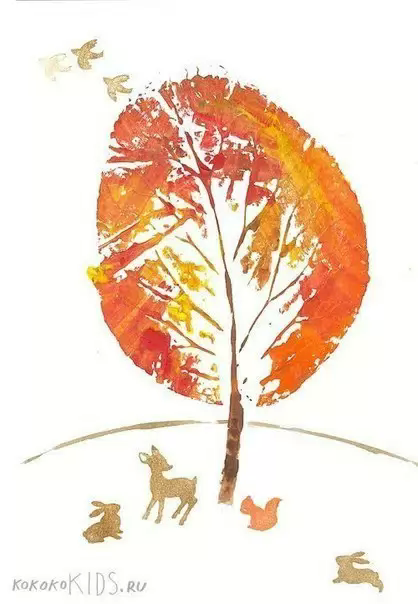 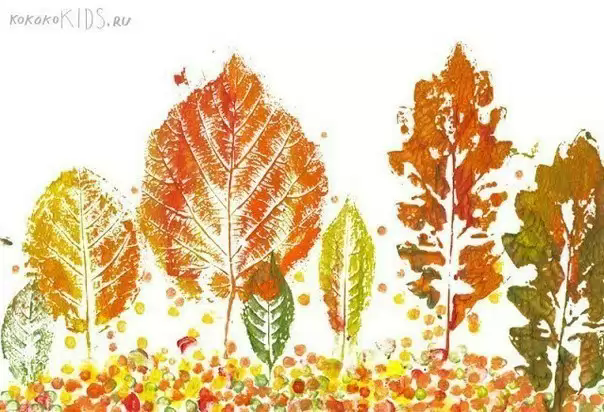 Веточка рябины